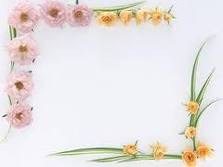 KÝnh chµo c¸c thÇy c« gi¸o & c¸c em
M«n: Thñ c«ng
KiÓm tra bµi cò:
§Ó lµm ®­ược ®ång hå ®Ó bµn em ph¶i chuÈn bÞ nh÷ng g× ?
GiÊy thñ c«ng hoÆc b×a mµu, giÊy tr¾ng, kÐo, hå d¸n, bót mµu, th­íc kÎ.
Lµm ®ång hå ®Ó bµn (TiÕt 2)
Quy trình lµm ®ång hå 
®Ó bµn gåm mÊy b­íc?
Quy trình lµm ®ång hå ®Ó bµn gåm  3 b­íc
B­íc 1: C¾t giÊy
- C¾t 2 hình chữ nhËt cã chiÒu dµi 24 «, réng 16 « ®Ó lµm ®Õ vµ khung d¸n mÆt ®ång hå
- C¾t 1 hình vu«ng cã c¹nh 10 « ®Ó lµm ch©n ®Õ
- C¾t 1 chữ nhËt cã chiÒu dµi 14 «, réng 8 « lµm mÆt ®ång hå
B­íc 2: Lµm c¸c bé phËn cña ®ång hå
Lµm khung ®ång hå
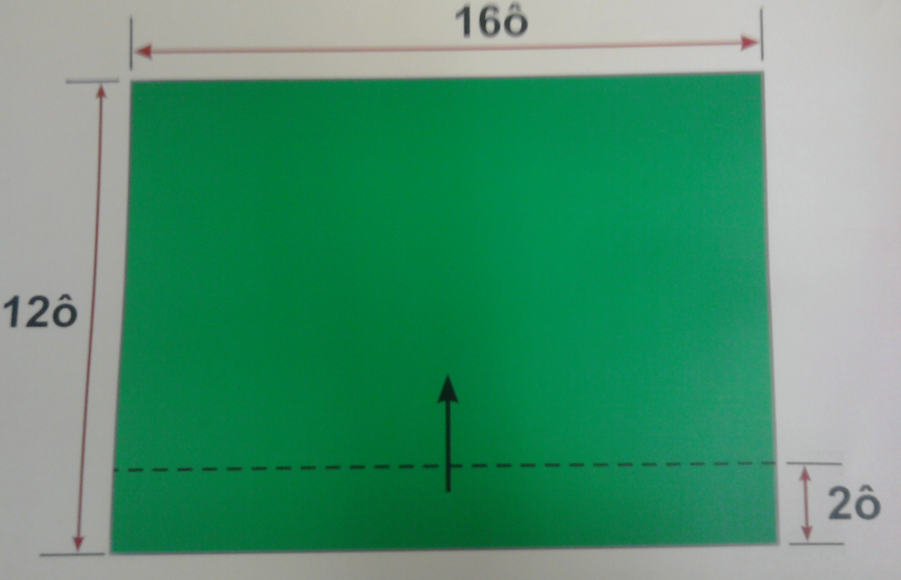 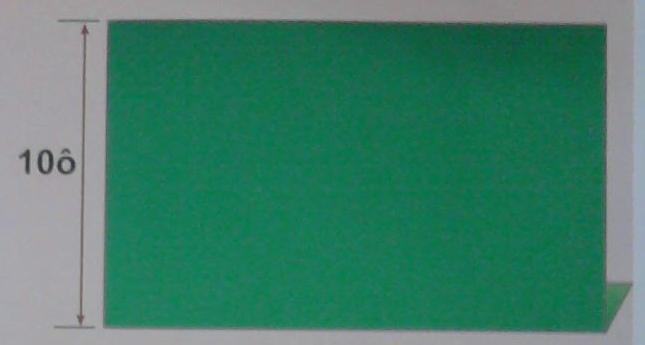 Hình 2
Hình 1
- Lµm mÆt ®ång hå
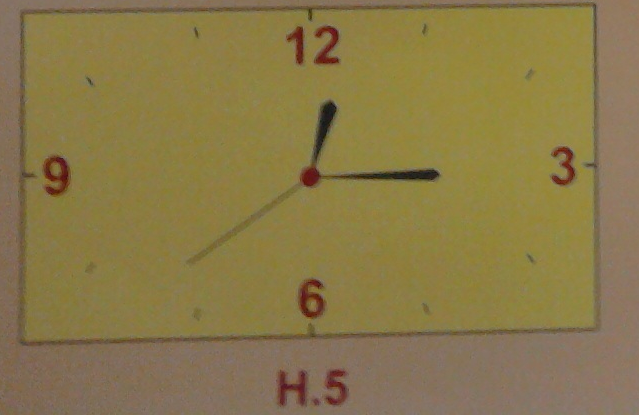 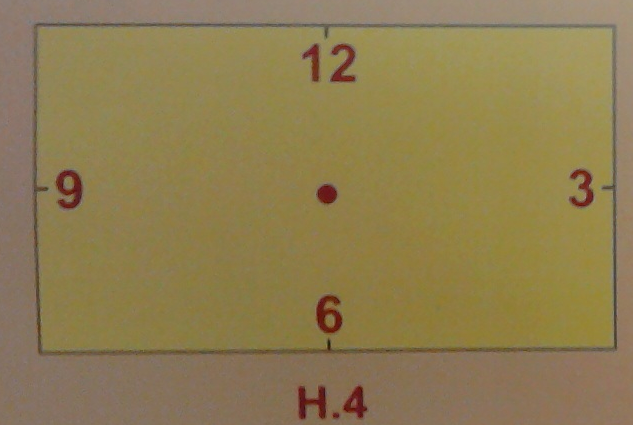 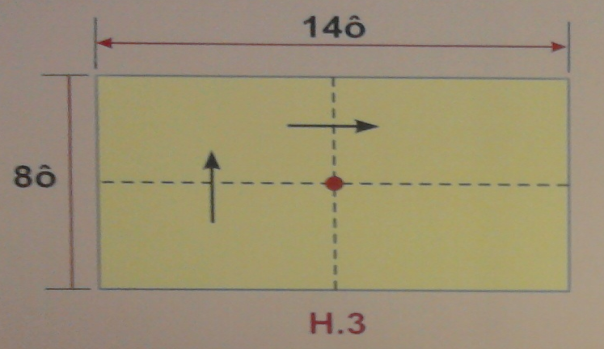 - Lµm ®Õ ®ång hå
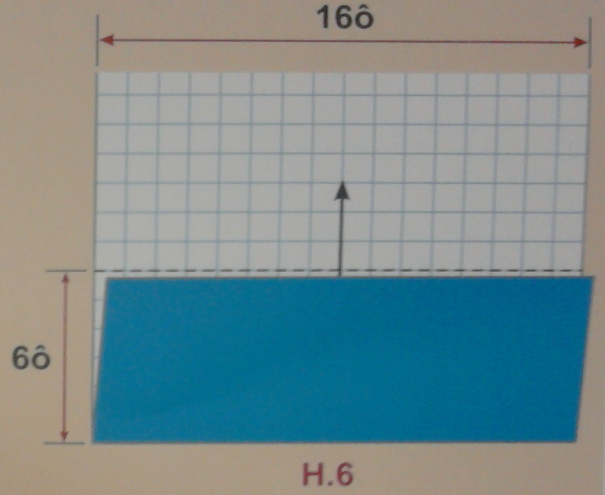 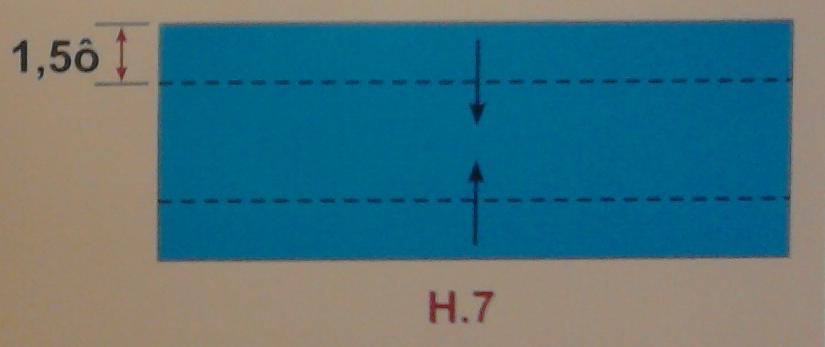 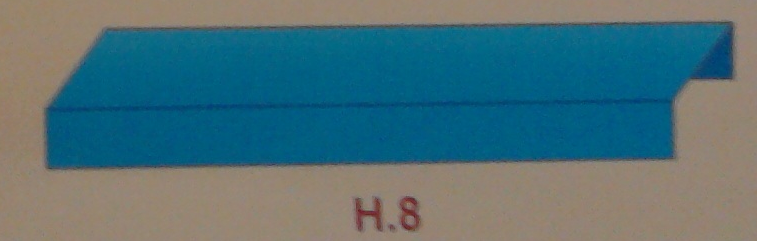 - Lµm ch©n ®ì ®ång hå
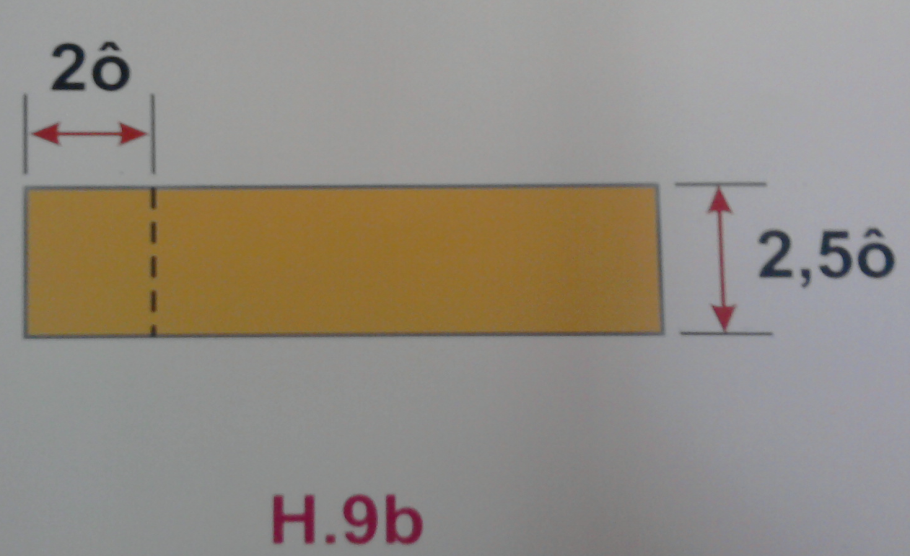 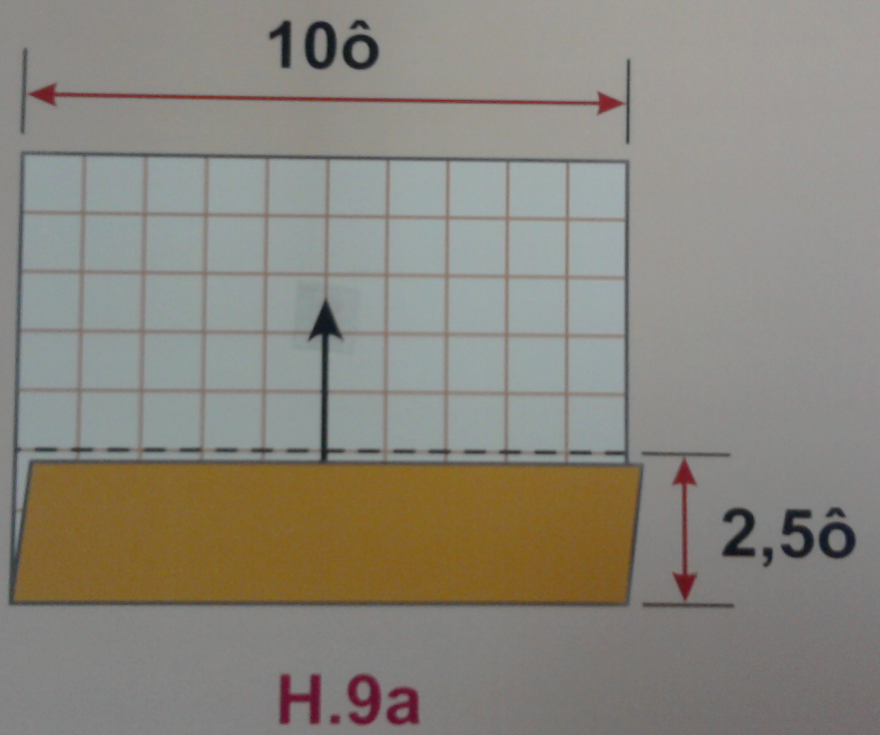 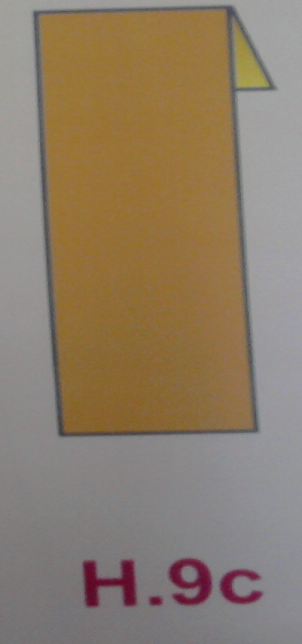 B­íc 3: Lµm thµnh ®ång hå hoµn chØnh
D¸n mÆt ®ång hå vµo khung
D¸n khung ®ång hå vµo ®Õ
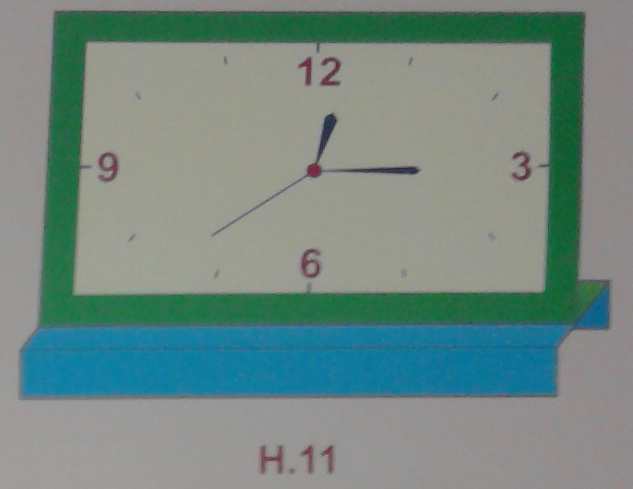 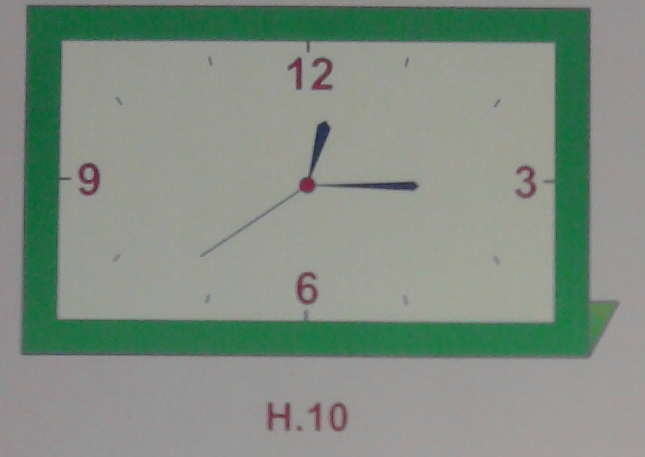 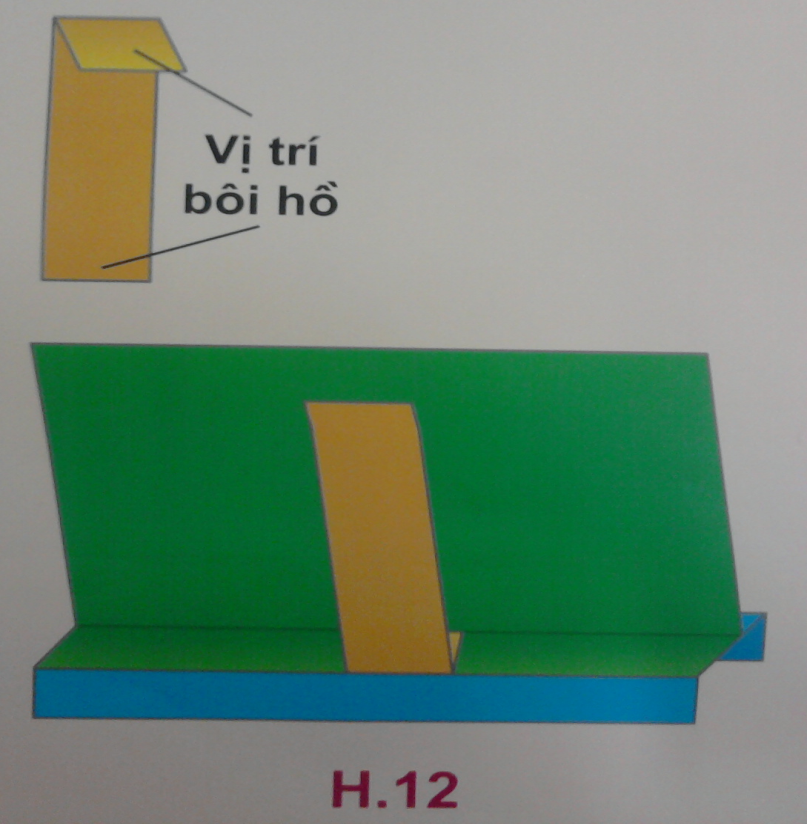 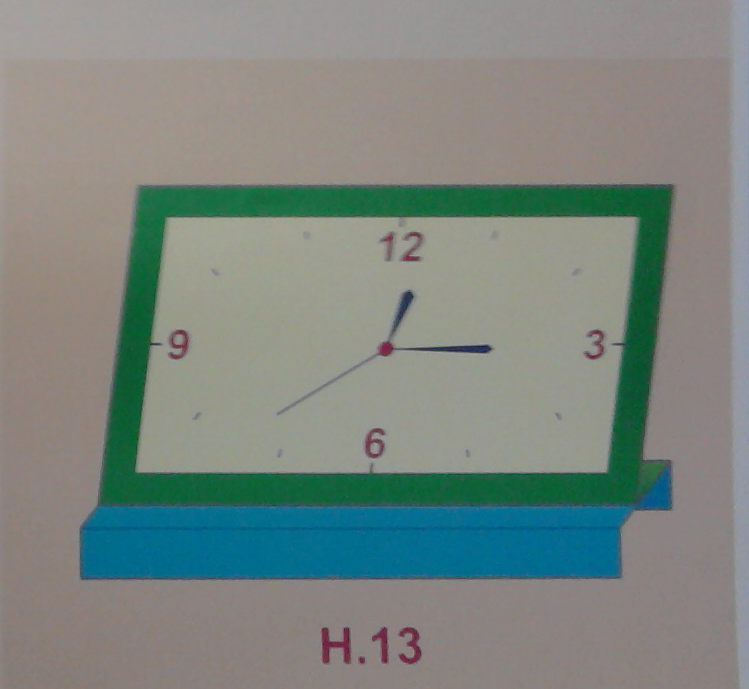 §ång hå hoµn chØnh
D¸n ch©n ®ì mÆt  sau khung
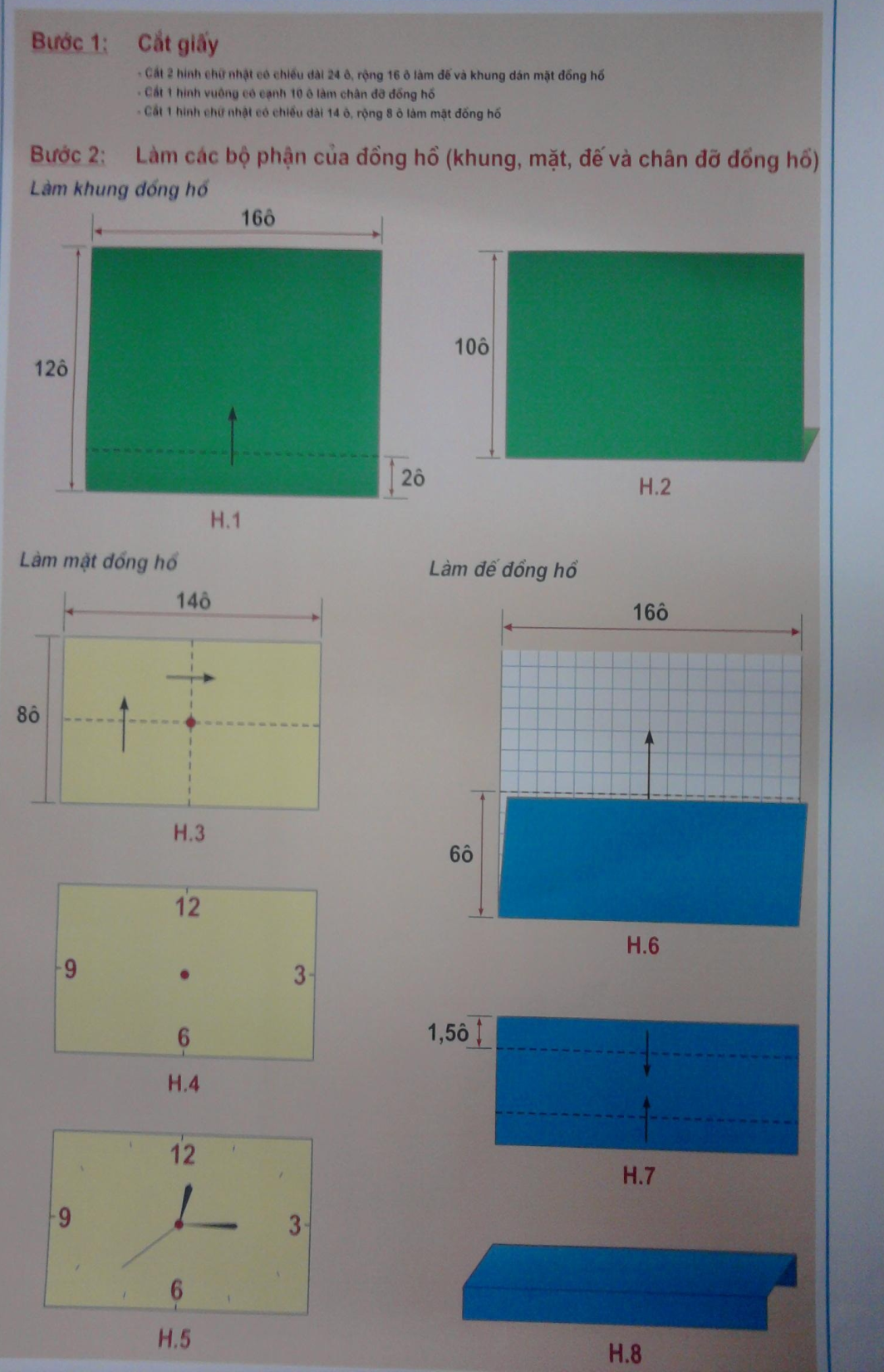 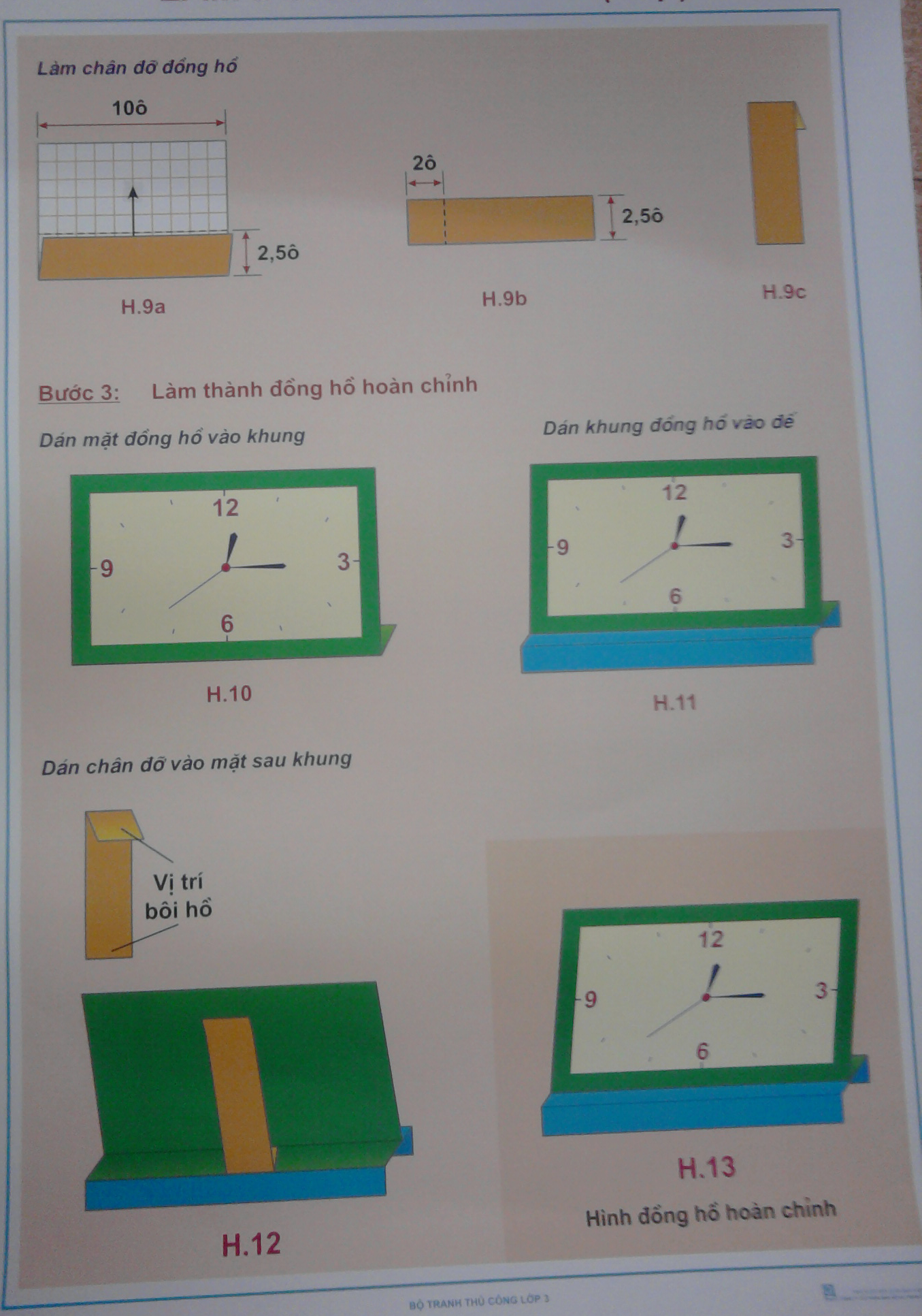 Thùc hµnh
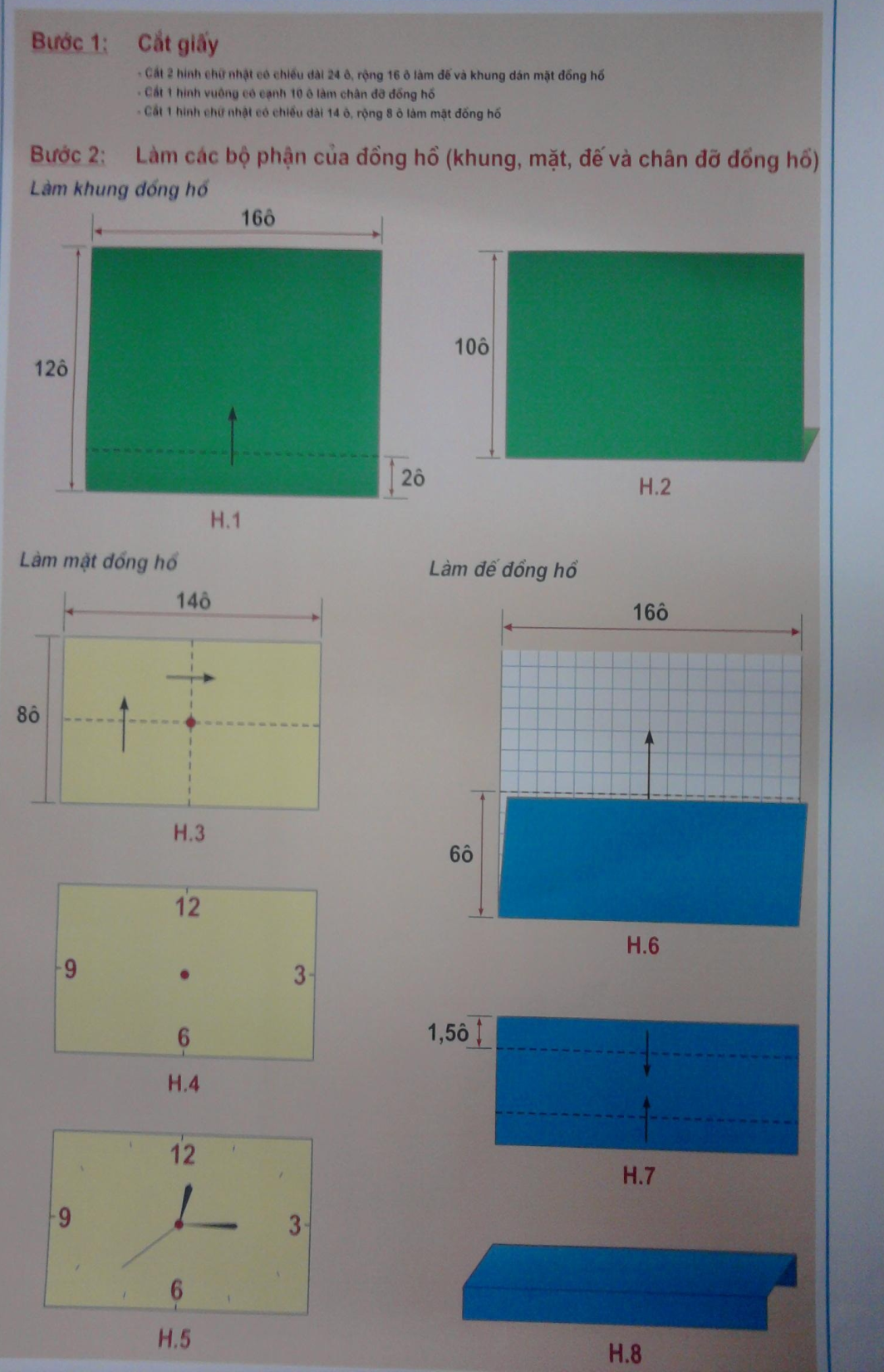 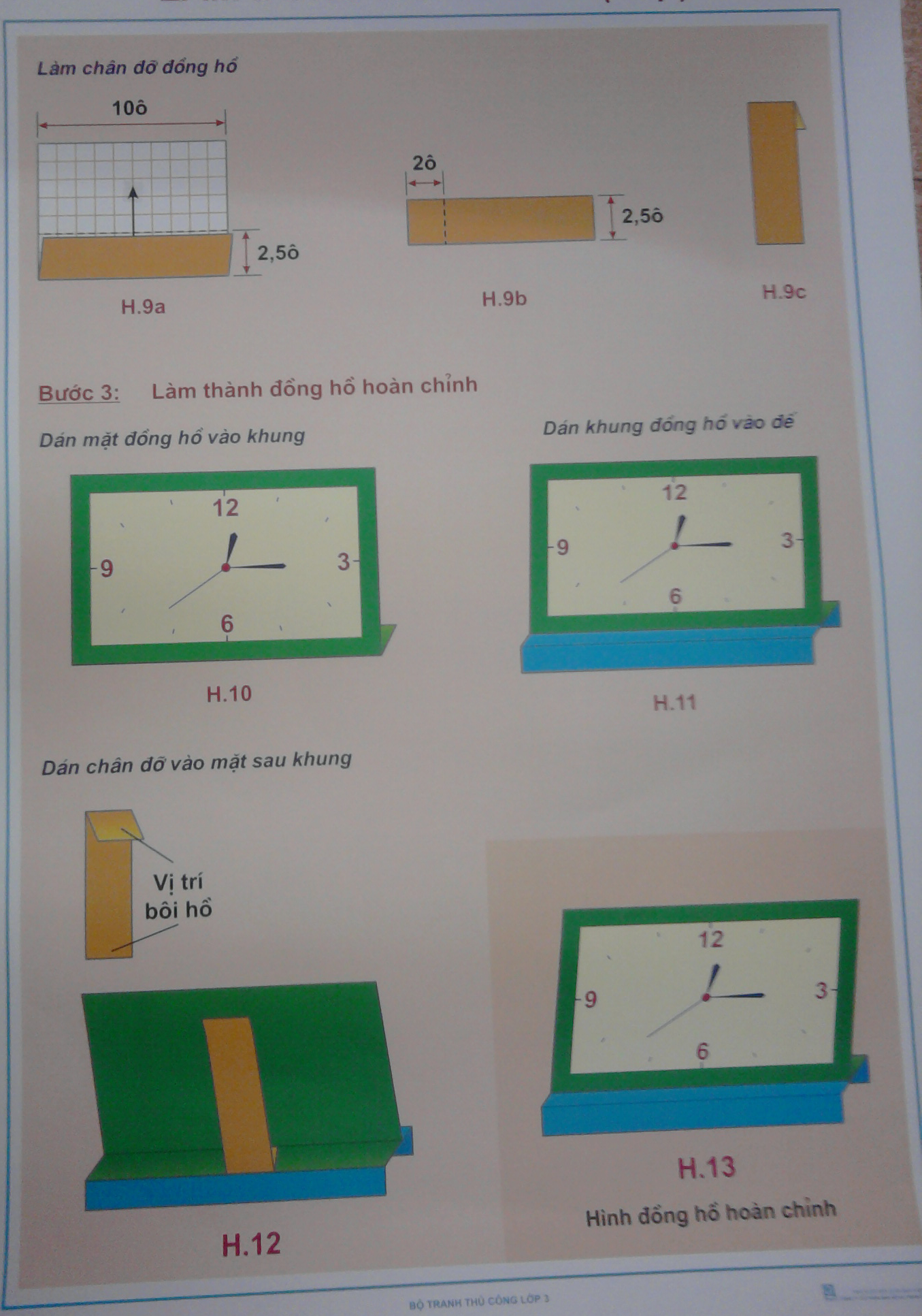 Em h·y nh¾c l¹i quy trình lµm ®ång hå ®Ó bµn?
VËy h»ng ngµy ng­êi ta sö dông ®ång hå ®Ó lµm gì ?
DÆn dß:
ChuÈn bÞ giÊy thñ c«ng, kÐo, hå d¸n ®Ó tiÕt sau hoàn chØnh lµm ®ång hå ®Ó bàn.
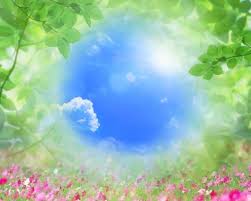 Chµo tÊt c¶ thÇy c« gi¸o vµ c¸c em